2학년
친구에게
고마운 마음
전하기
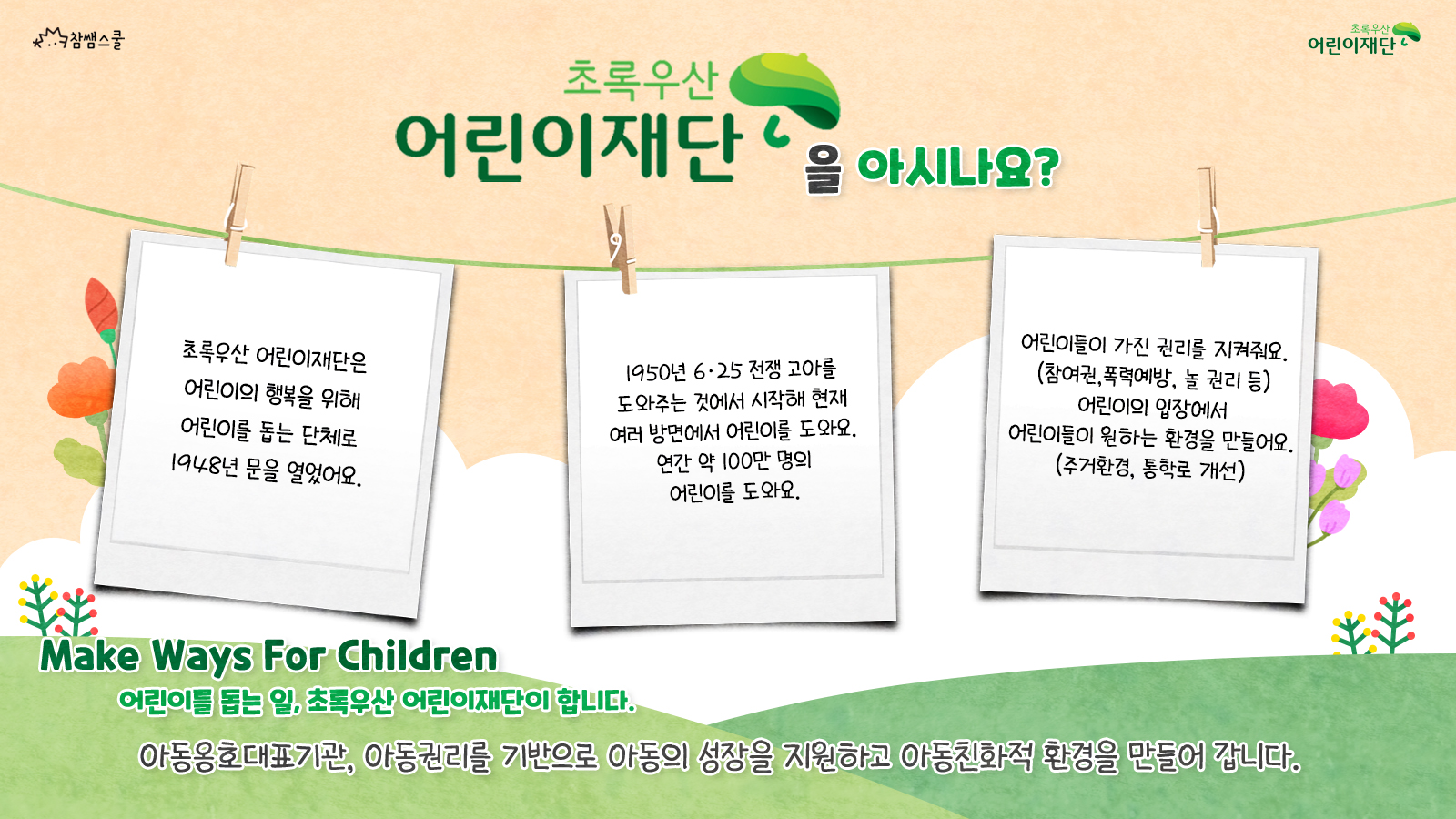 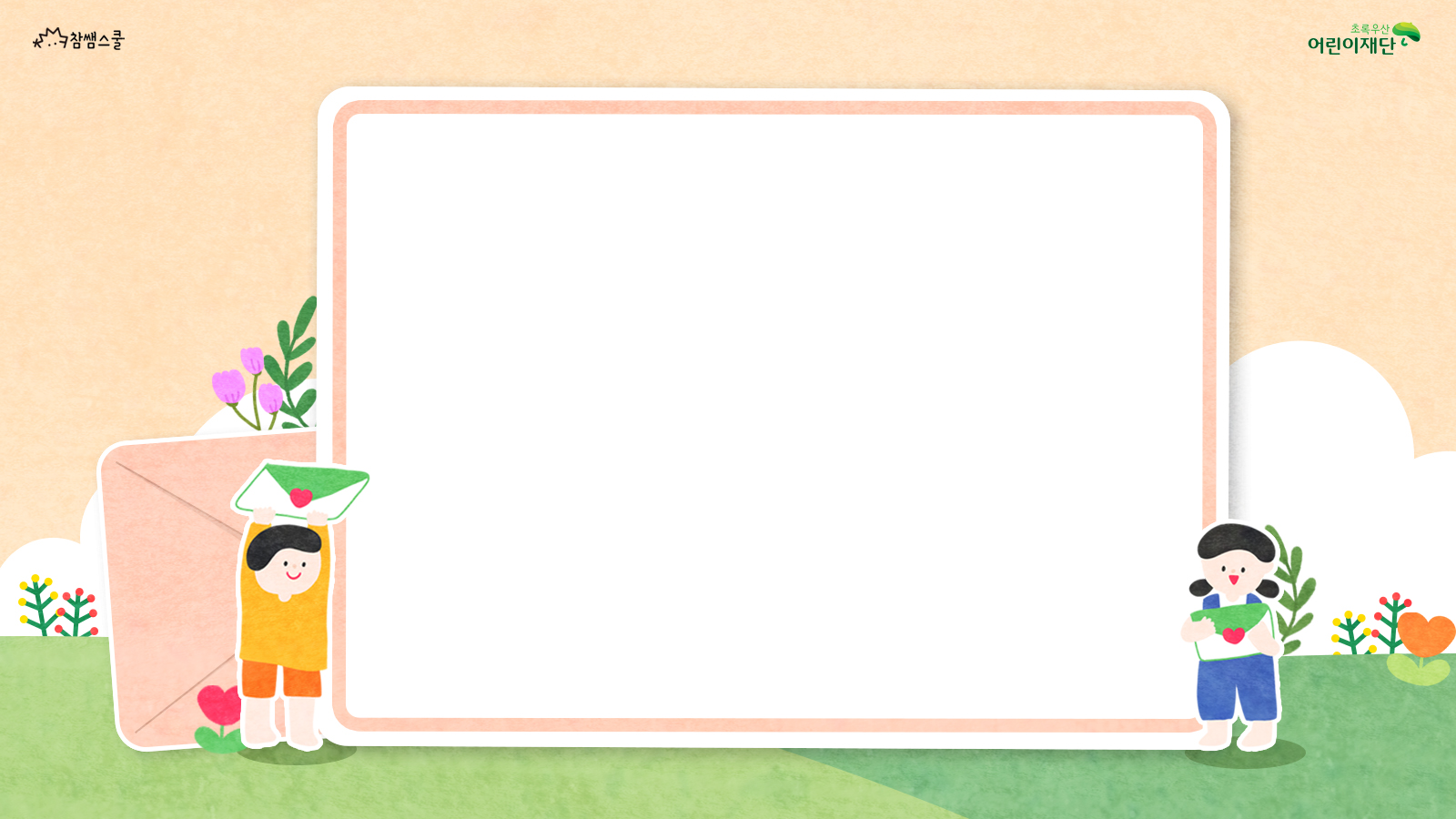 관련 교과
국어, 통합교과
성취기준
[2국03-03] 주변의 사람이나 사물에 대해 짧은 글을 쓴다.
[2국03-04] 인상 깊었던 일이나 겪은 일에 대한 생각이나
느낌을 쓴다.
[2슬01-02] 여러 친구의 다양한 특성을 이해하고 친구와
잘 지내는 방법을 알아본다.
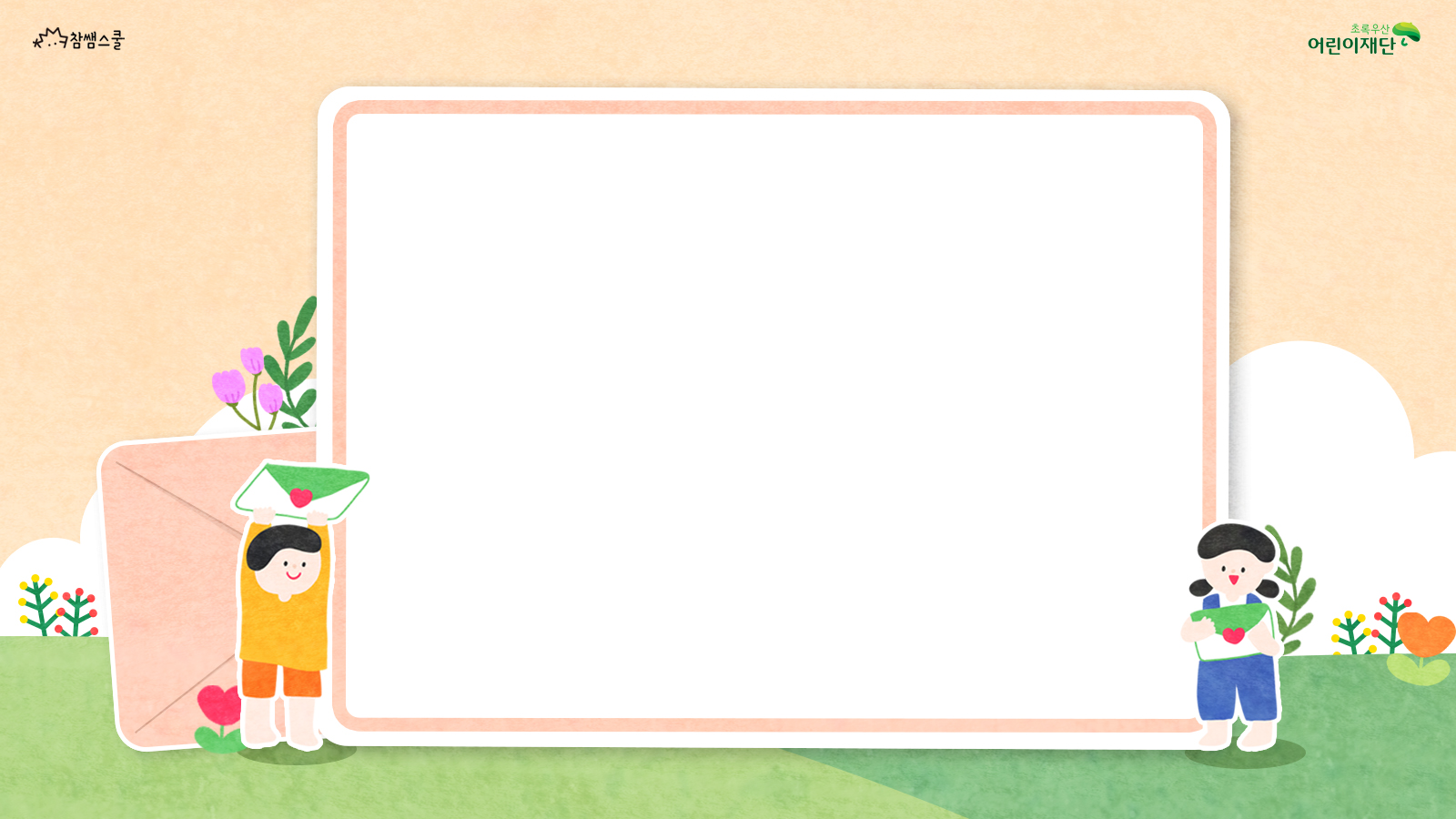 활동1
나도나도! 게임하기
활동2
고마운 친구 떠올리기
활동3
친구에게 고마운 마음 전하기
활동1
나도나도! 게임하기
나도나도 게임 방법을 알아볼까요?
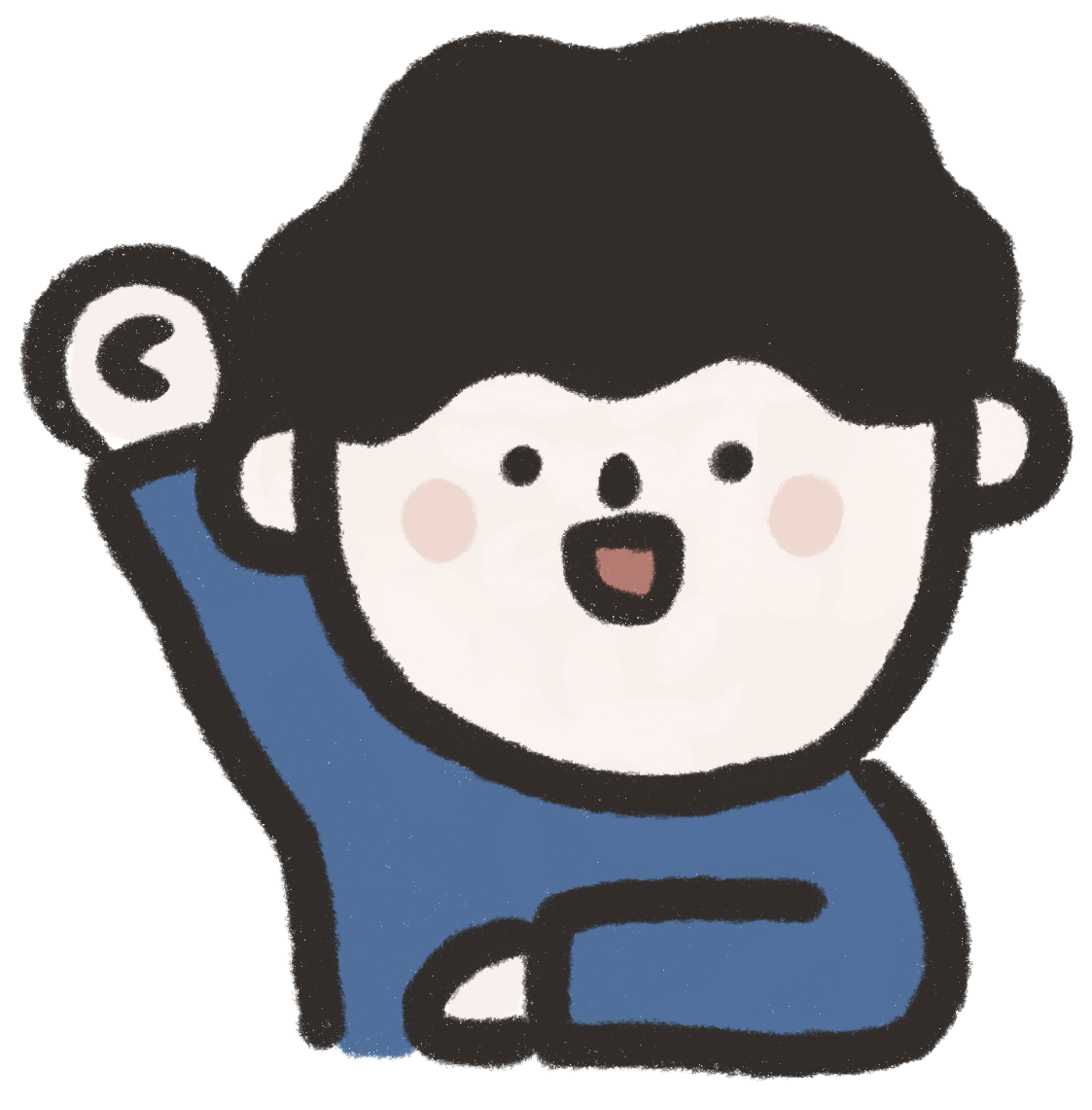 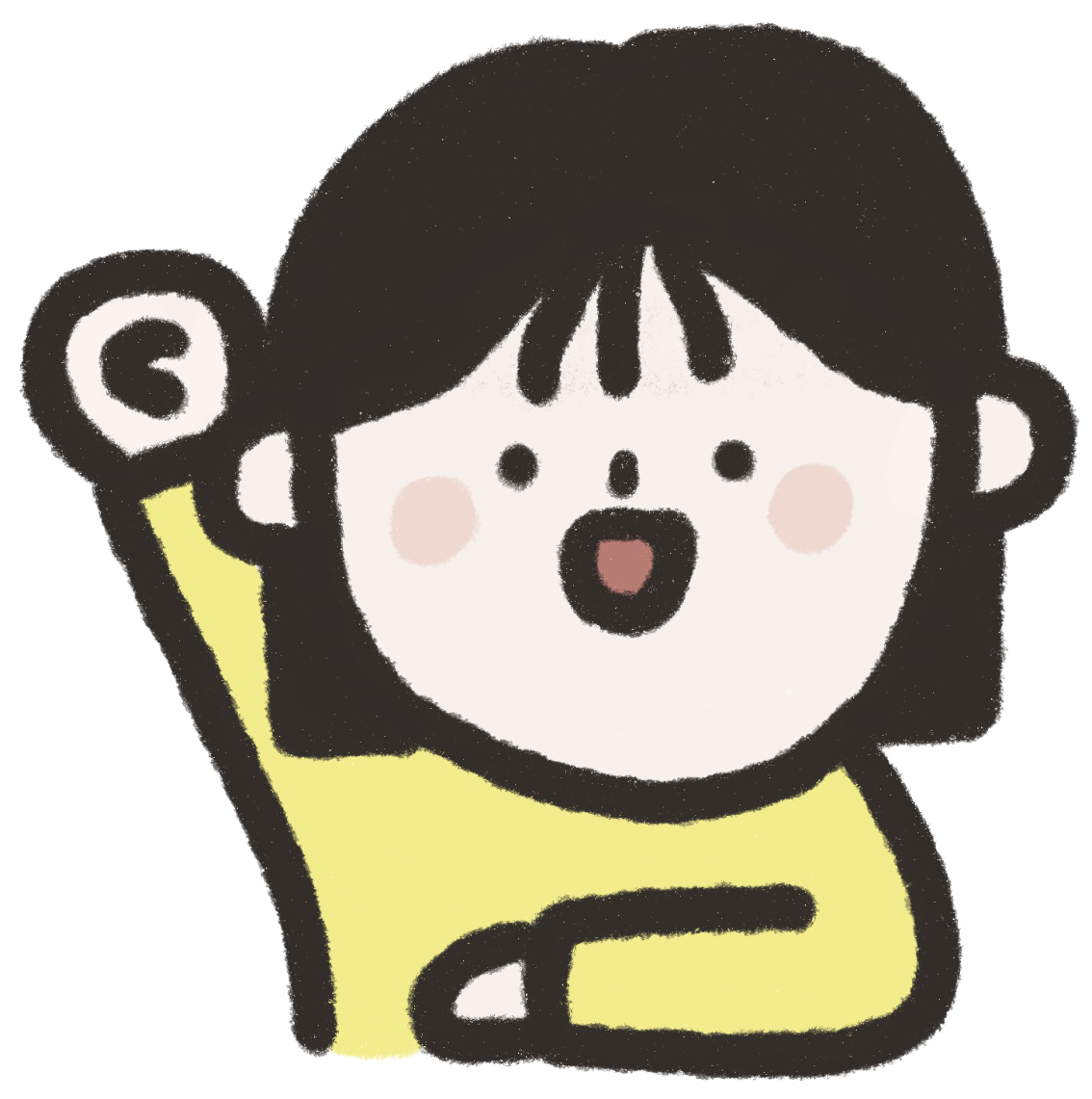 활동1
나도나도! 게임하기
1. 주먹을 쥐고 손을 듭니다.
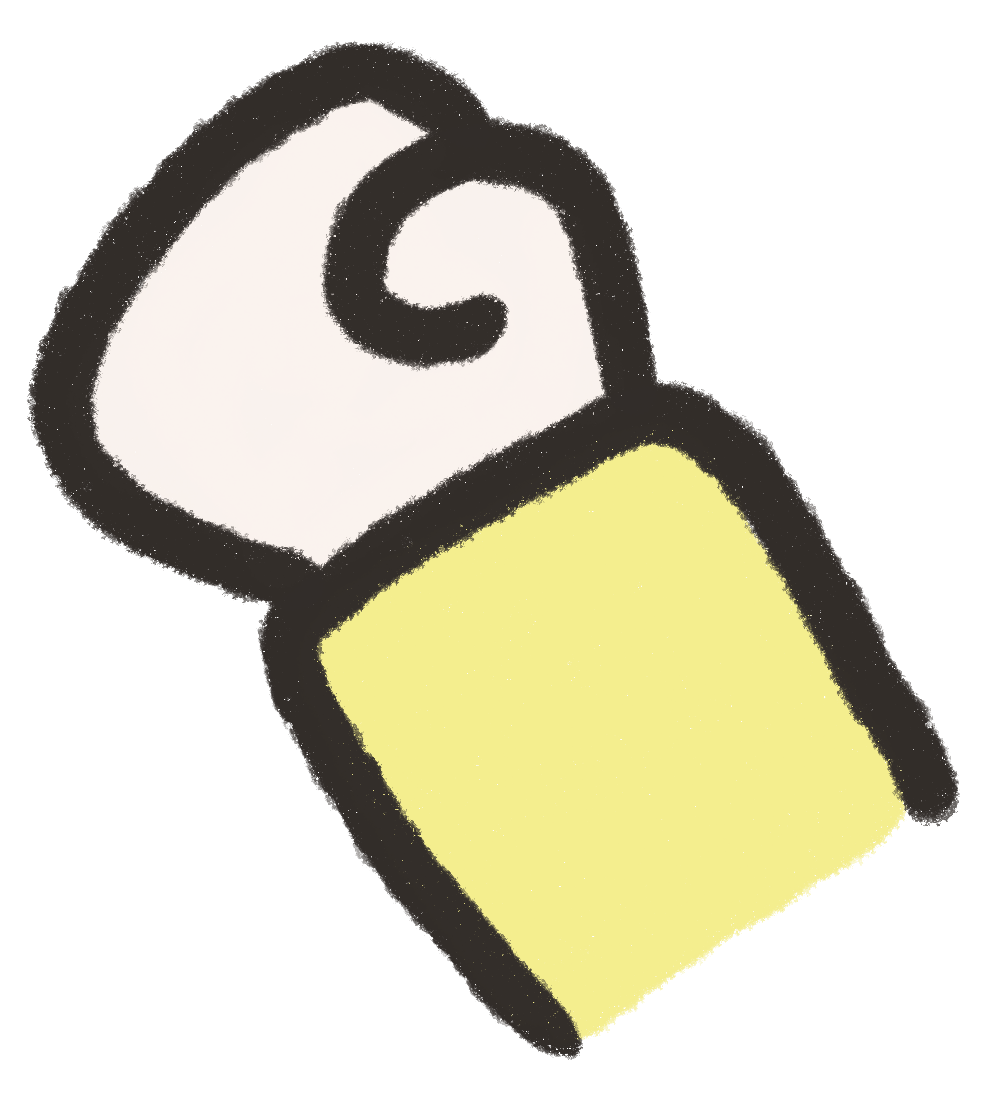 활동1
나도나도! 게임하기
2. 화면에 나오는 설명을 보고 나도 같은 경험이
있다면 “나도나도!”를 외치며 손가락을 폅니다.
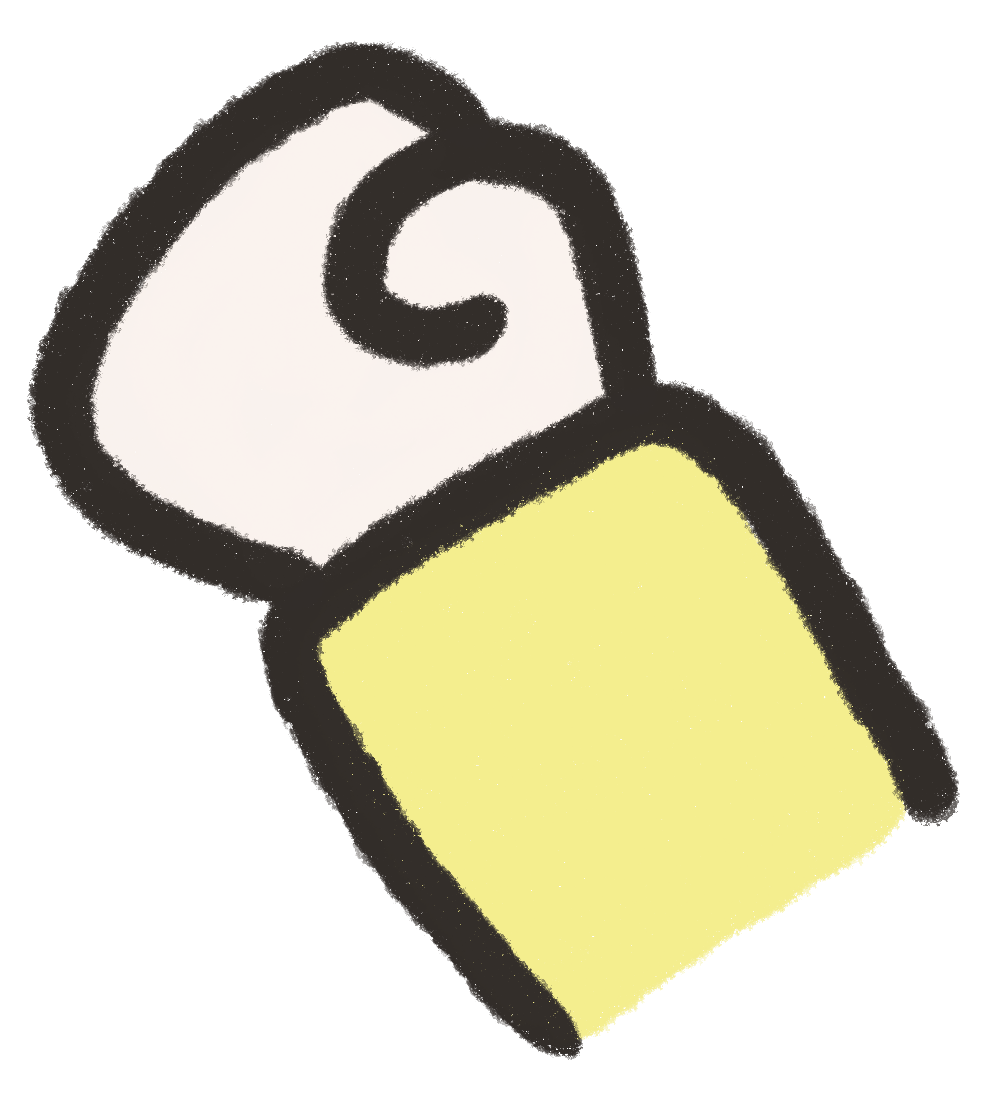 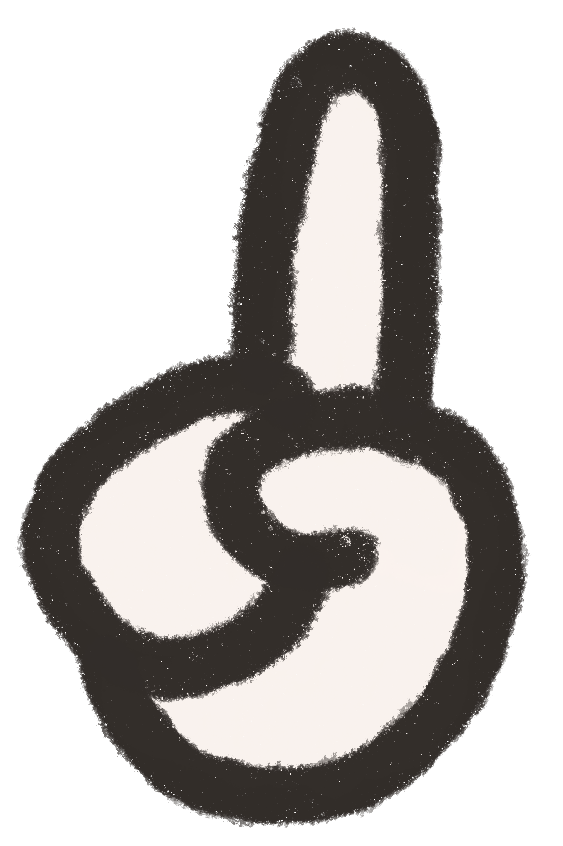 활동1
나도나도! 게임하기
3. 펼친 손가락 수 만큼 점수를 얻습니다.
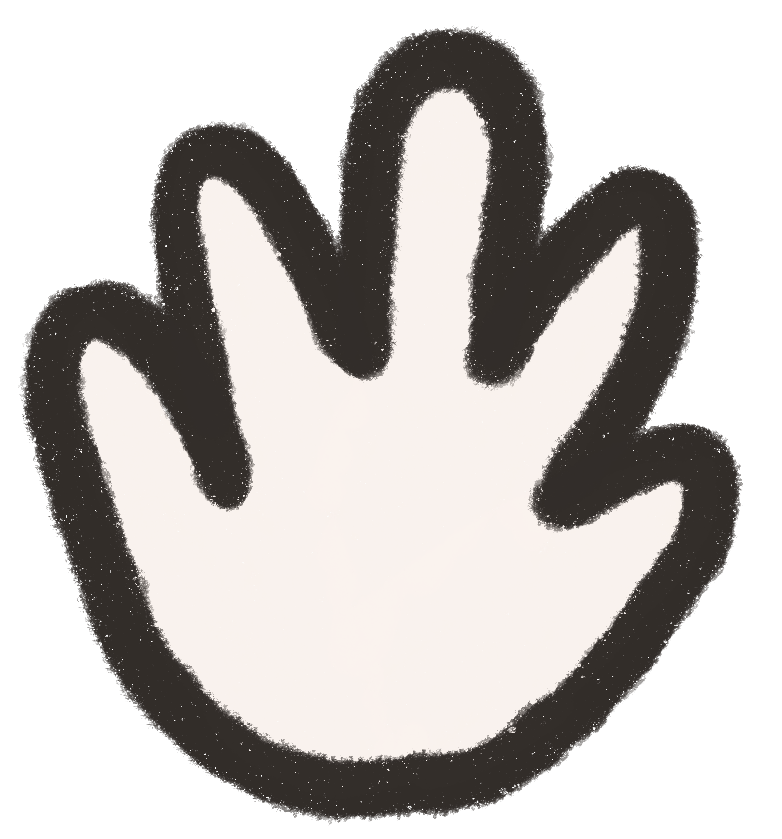 5점!
활동1
나도나도! 게임하기
나도나도 게임 시작!!!
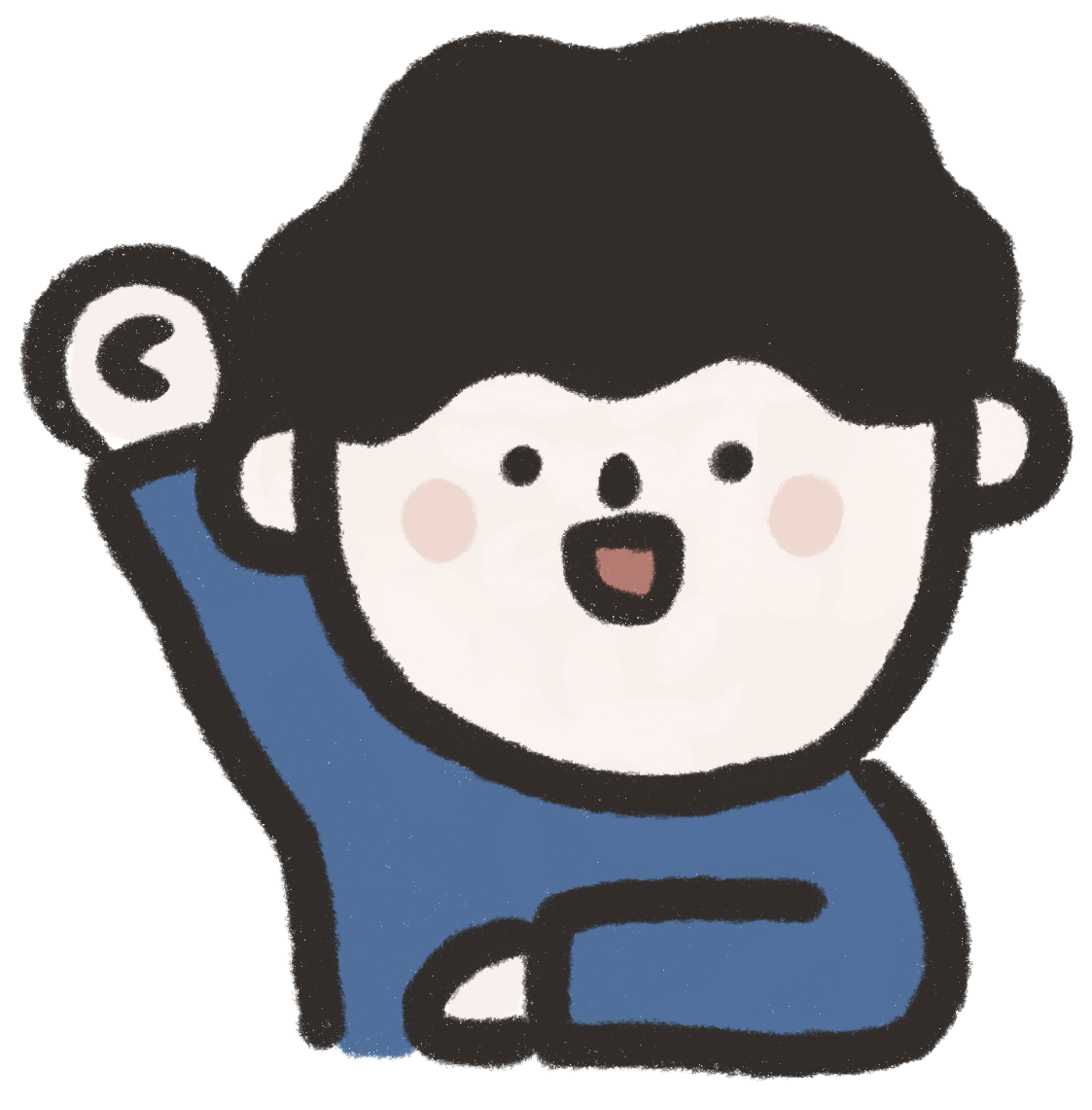 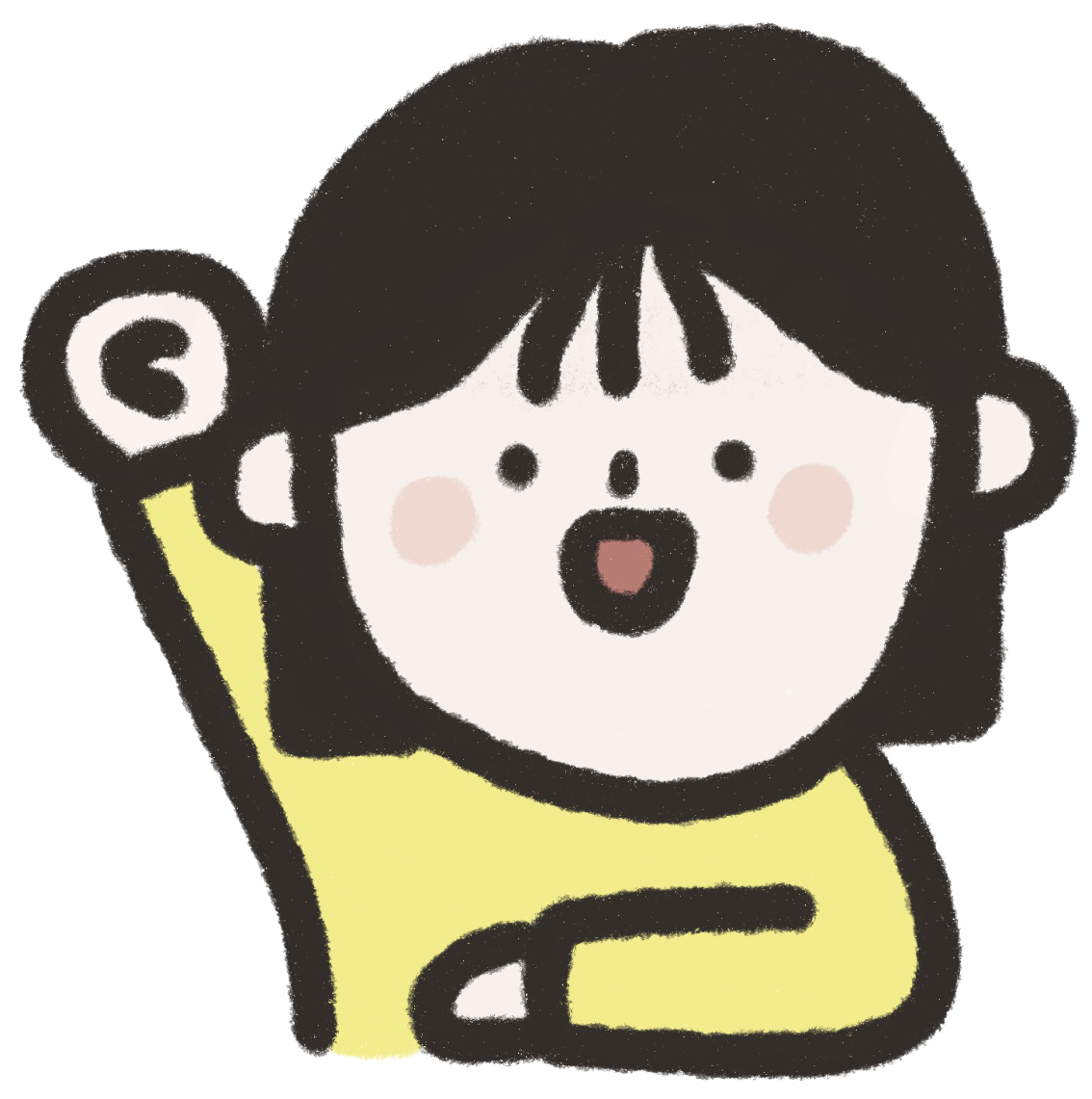 활동1
나도나도! 게임하기
깜빡하고 준비물을 안 가져온 날,
친구가 준비물을 빌려준 적이 있다.
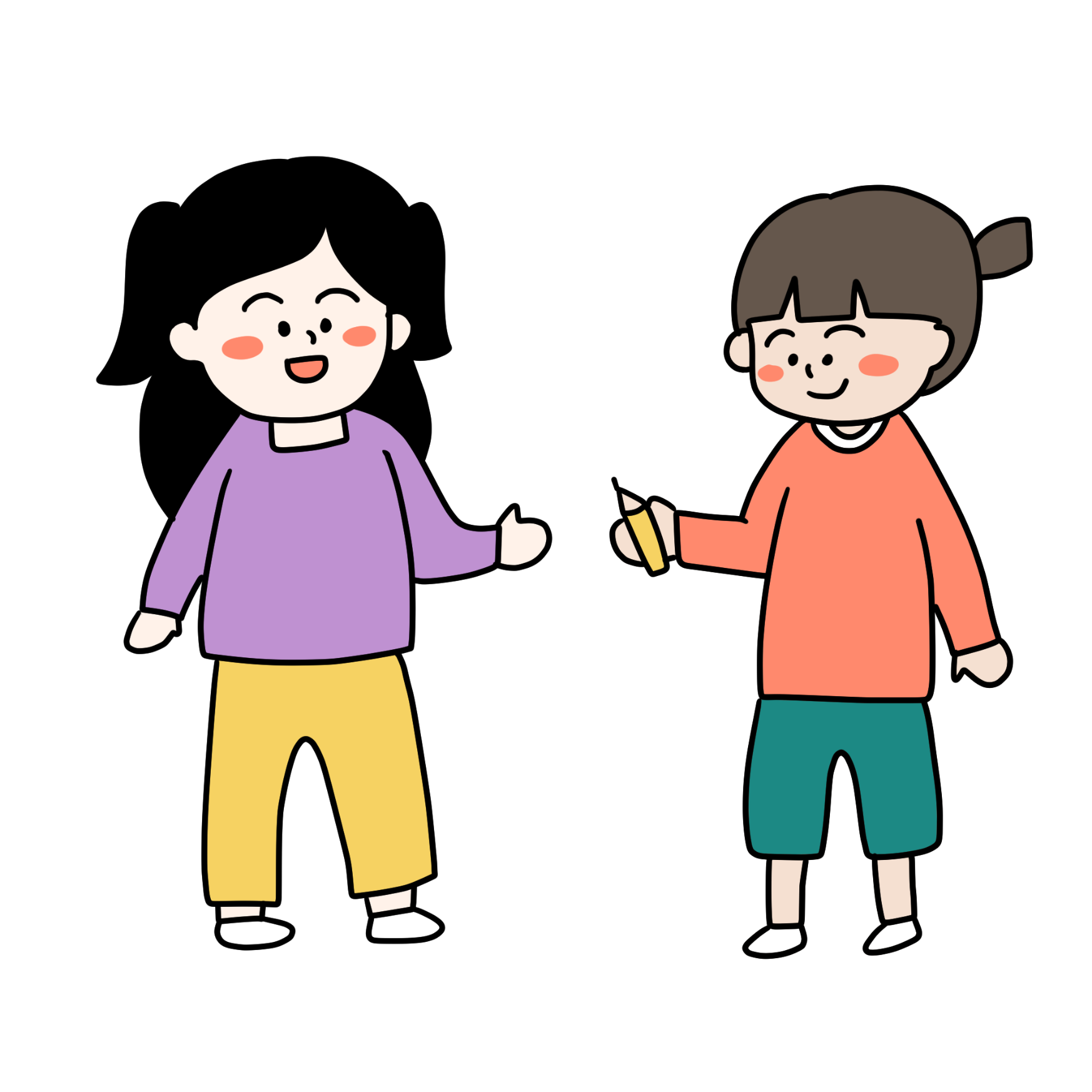 활동1
나도나도! 게임하기
친구가 간식을 나누어 준 적이 있다.
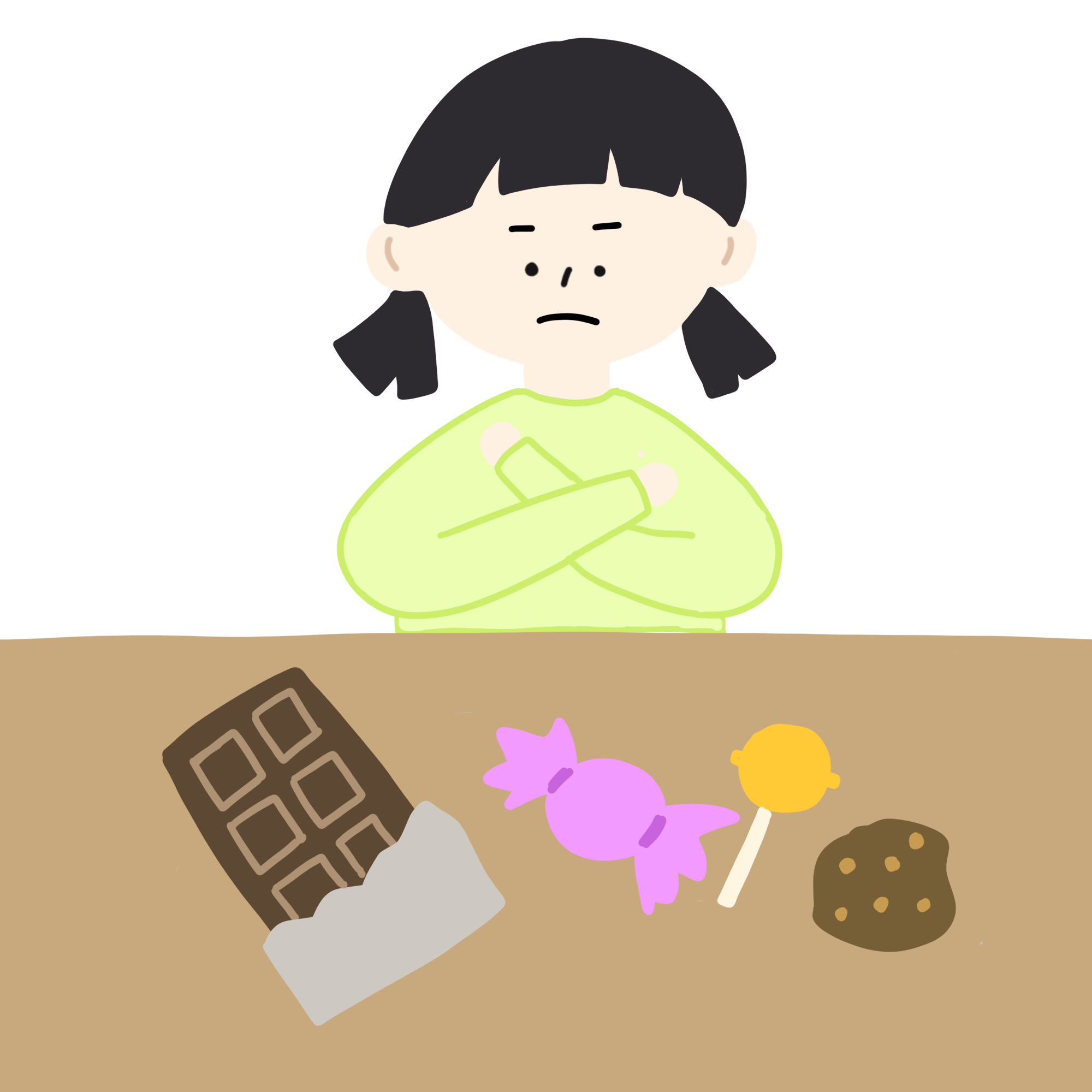 활동1
나도나도! 게임하기
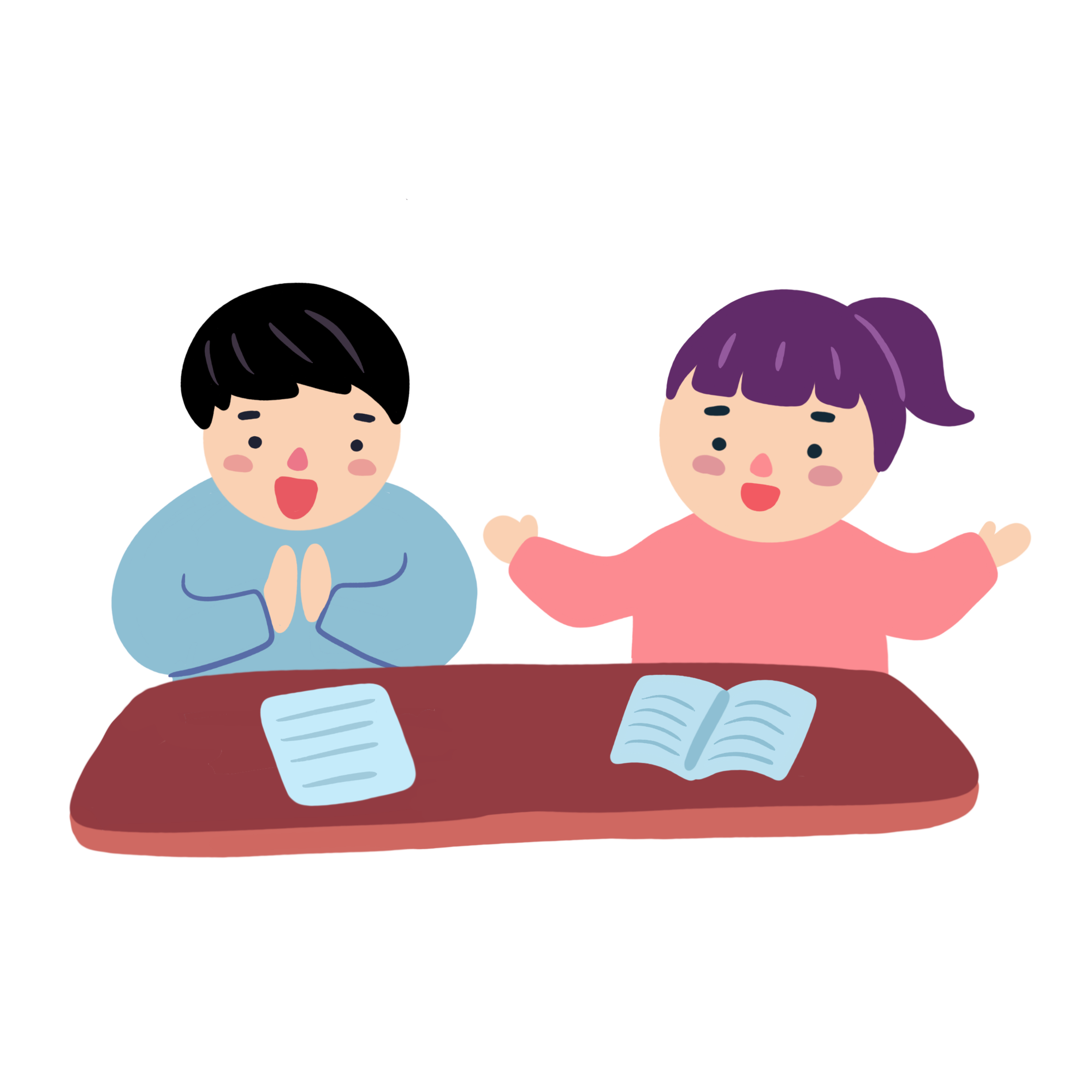 친구가 모르는 문제를 알려준 적이 있다.
활동1
나도나도! 게임하기
내가 넘어졌을 때 친구가 나를 도와준 적이 있다.
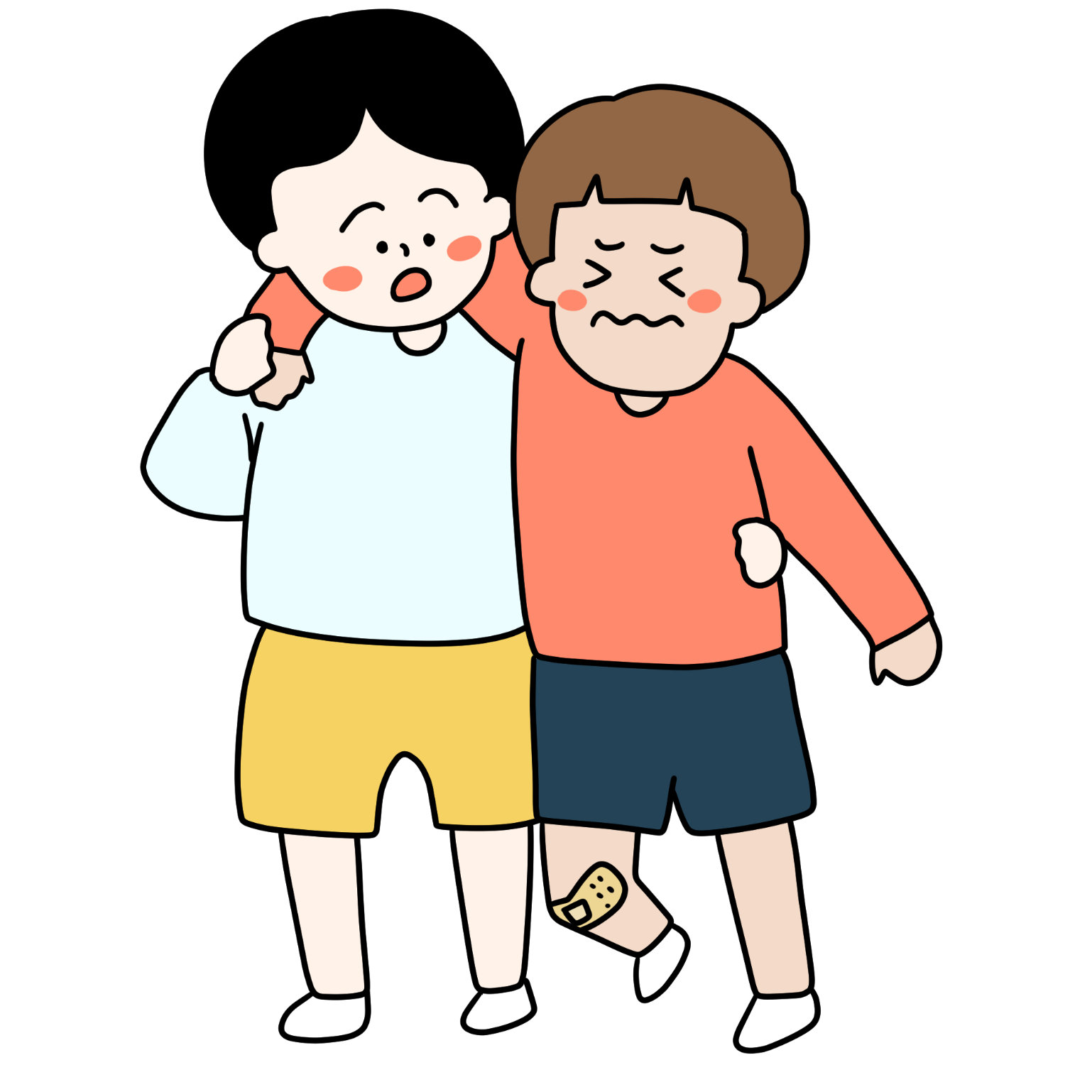 활동1
나도나도! 게임하기
친구가 “너도 같이 놀래?”라고 말해준 적이 있다.
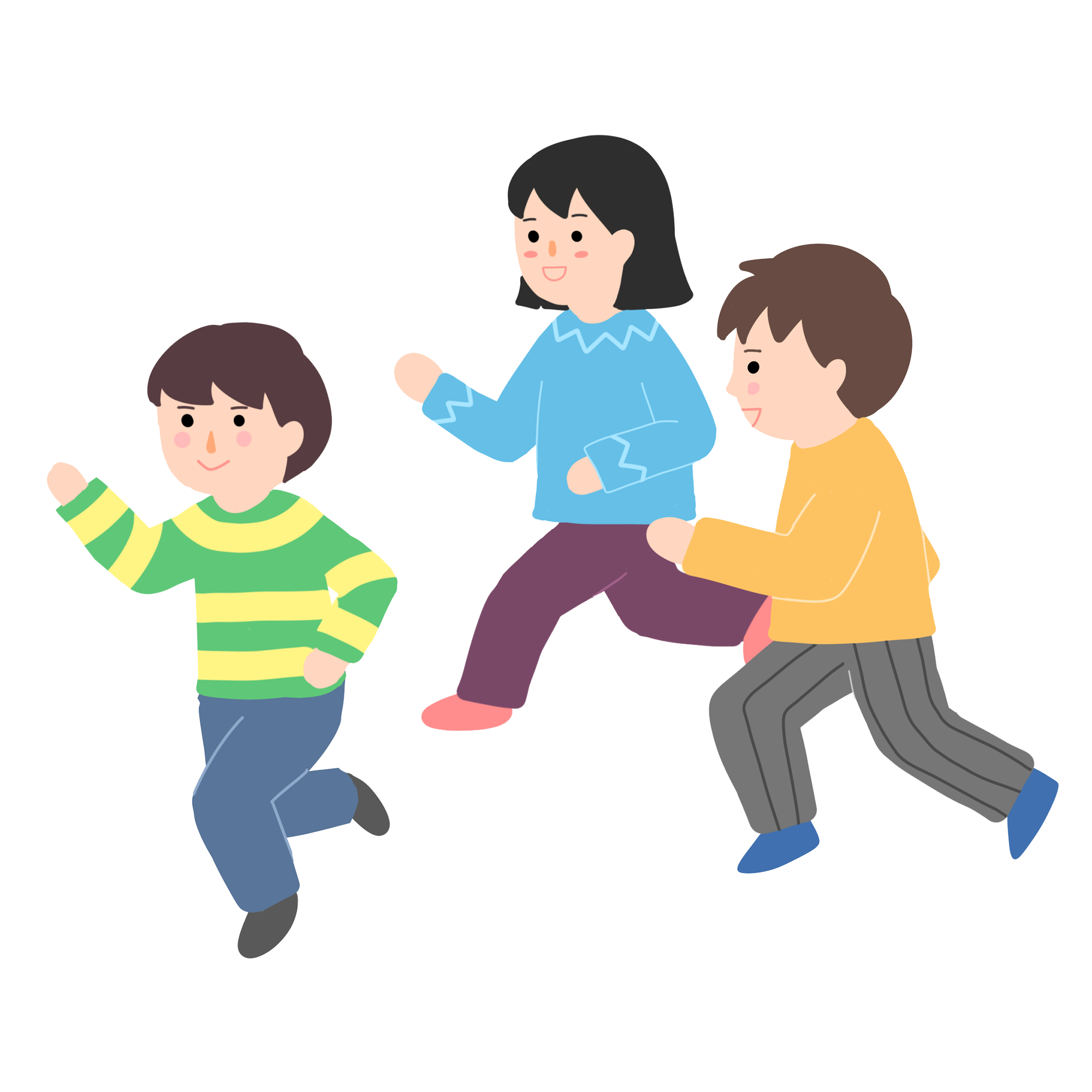 같이 놀자!
활동1
나도나도! 게임하기
친구가 “너 먼저해.”라고 양보해 준 적이 있다.
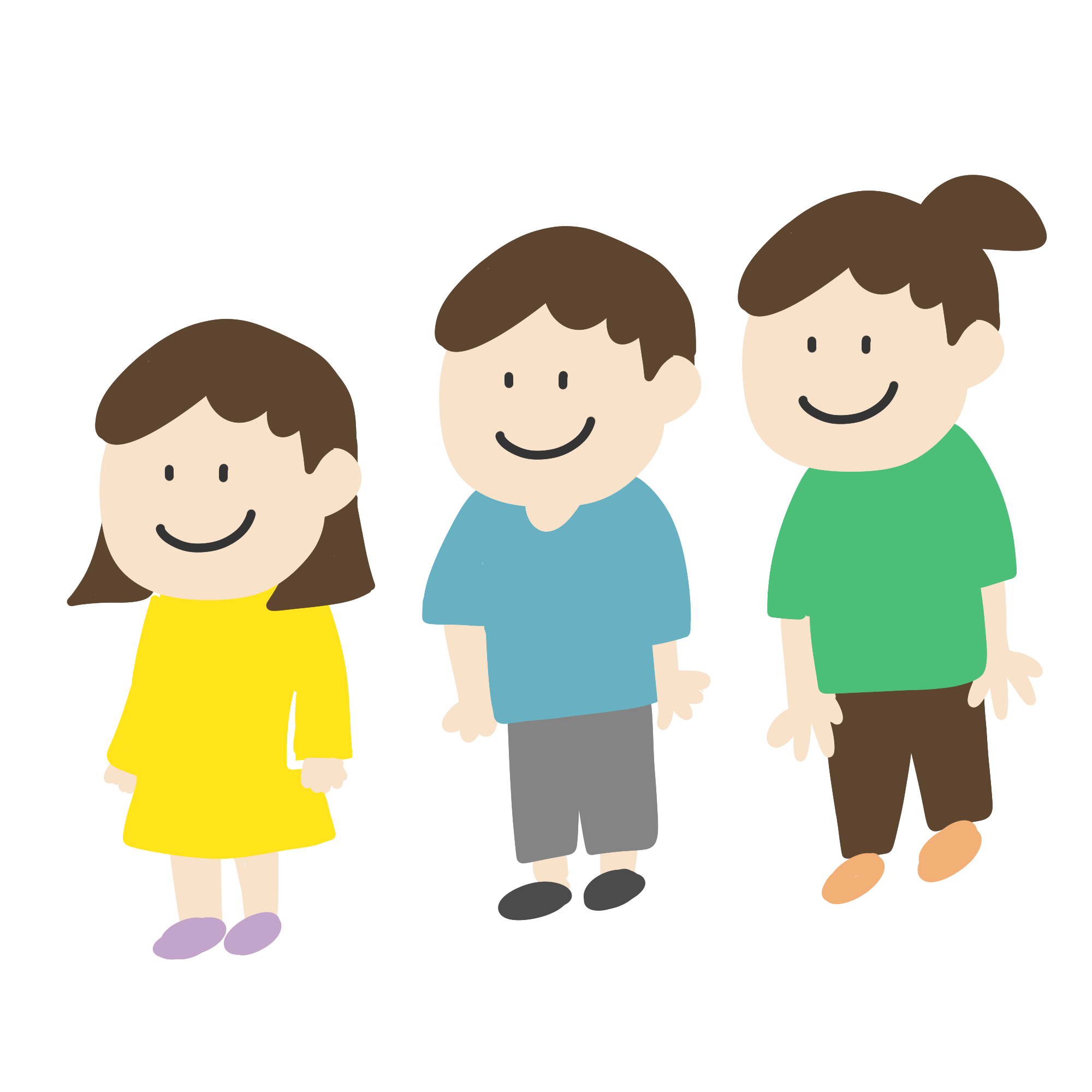 활동1
나도나도! 게임하기
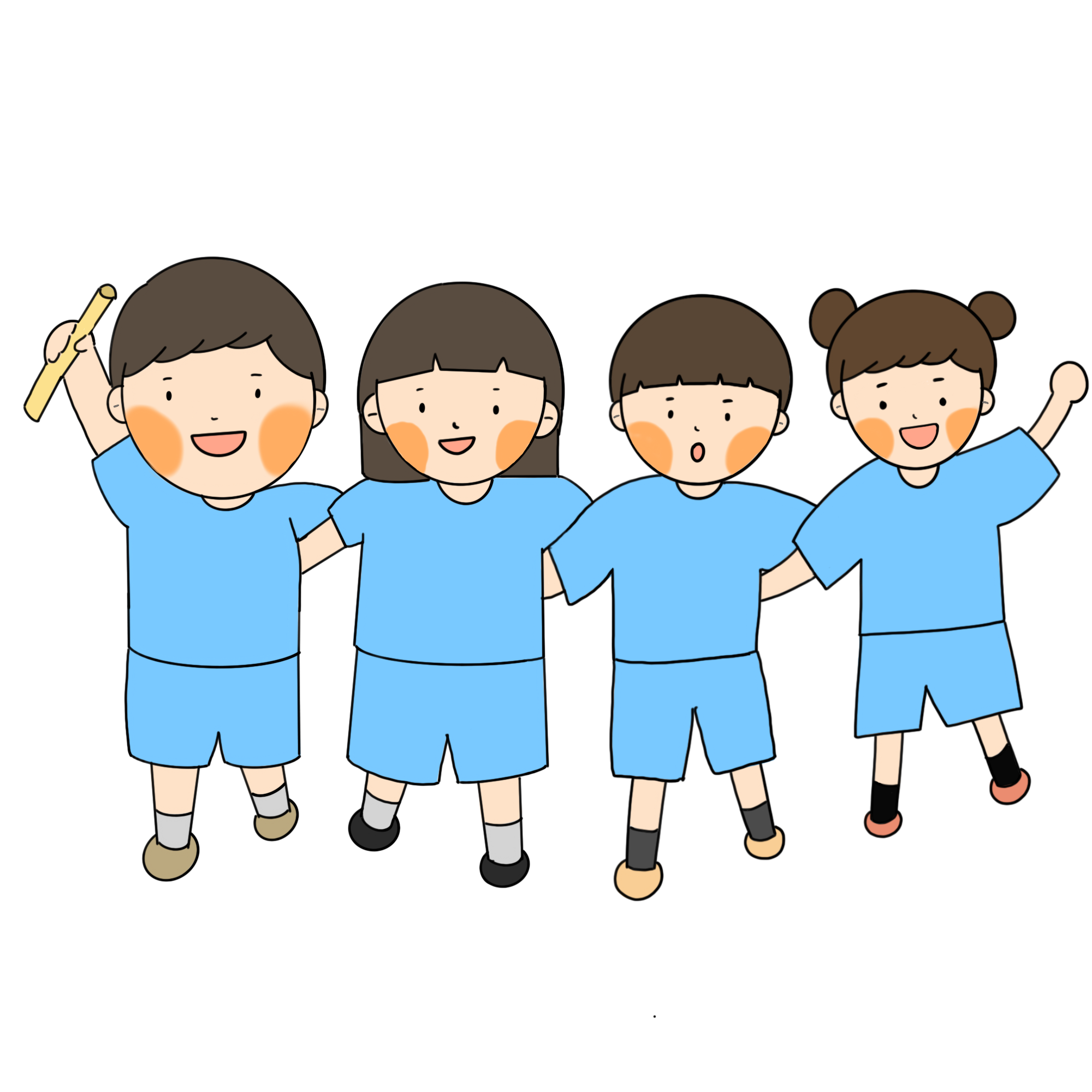 친구가 나를 응원해준 적이 있다.
활동1
나도나도! 게임하기
나도나도! 게임을 하면서 떠오르는 친구가 있나요?
김하준-만들기 시간에 가위와 풀을 빌려주었다.
정하은-수학 시간에 모르는 문제를 알려주었다.
박준우-체육대회 때 달리기를 할 때 응원해주었다.
활동2
고마운 친구 떠올리기
위에서 떠올려 본 친구 중 한 친구를 골라
고마웠던 일을 정리해 봅시다.
활동2
고마운 친구 떠올리기
김하준
만들기 시간에 가위와 풀을 빌려 주었다.
준비물이 없어서 당황하고 놀랐는데 하준이가 빌려줘서 고마웠다.
하준아 그때 너 덕분에 만들기 잘 할 수 있었어. 나도 다음에 네가 도움이 필요할 때 도와줄게.
활동3
친구에게 고마운 마음 전하기
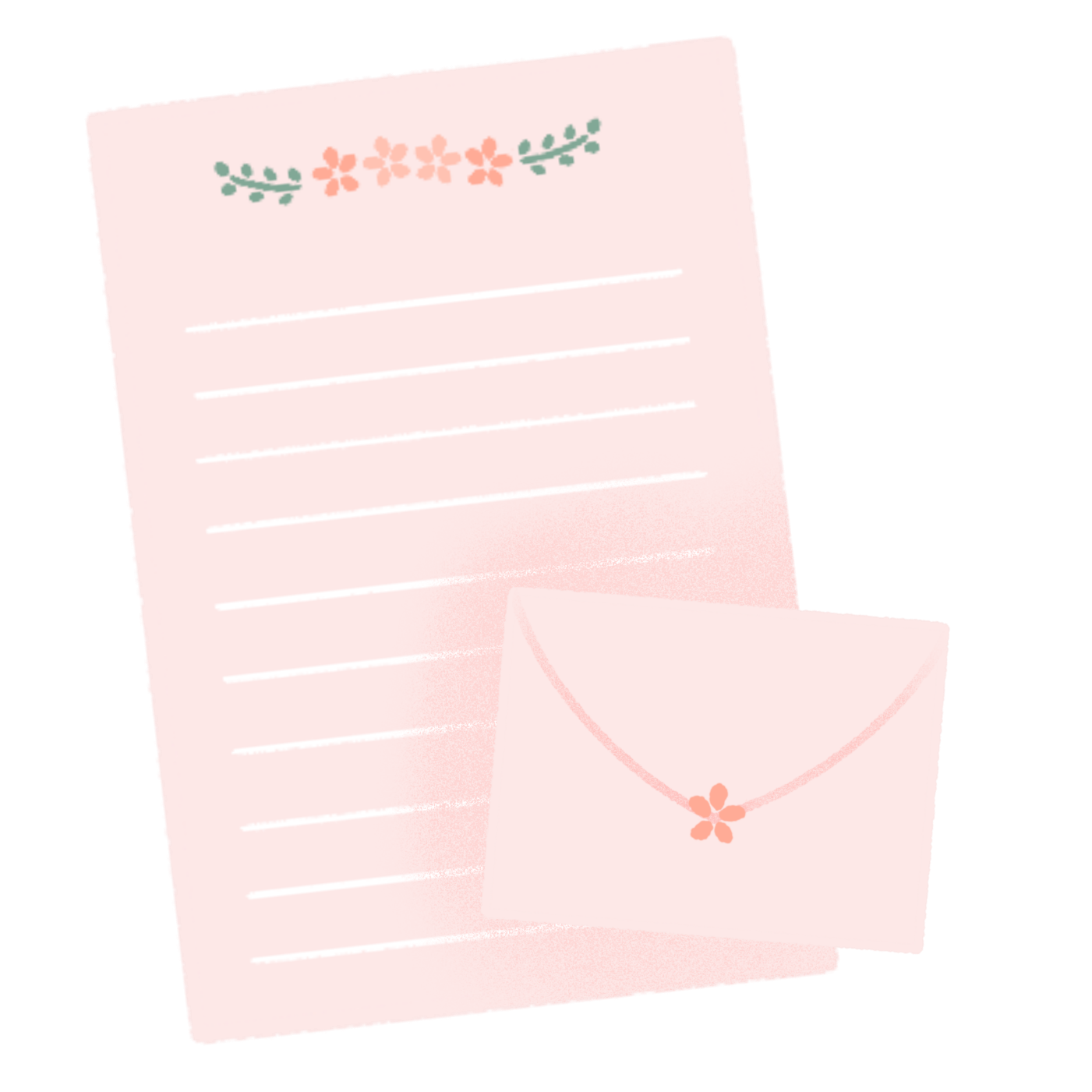 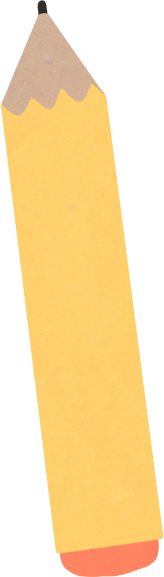 활동2에서 쓴 내용을 바탕으로
고마운 마음을 담아
친구에게 편지를 써 봅시다.
활동3
친구에게 고마운 마음 전하기
받는 사람
하준이에게
안녕? 나 같은 반 민준이야. 
 지난 번 만들기 시간에 가위와 풀을 빌려주어서 고마웠어. 가방에서 가위와 풀이 없어서 엄청 당황하고 놀랐었는데
너 덕분에 만들기를 잘 할 수 있었어. 나도 다음에 네가
도움이 필요할 때 꼭 도와줄게. 하준이 너랑 같은 반이라서 참 좋아. 앞으로도 친하게 지내자. 안녕.
2023년 0월 0일
민준이가
첫 인사와자기소개
고마운 마음이 잘 드러나게
편지 쓰기
끝 인사
편지 쓴 날짜
보내는 사람
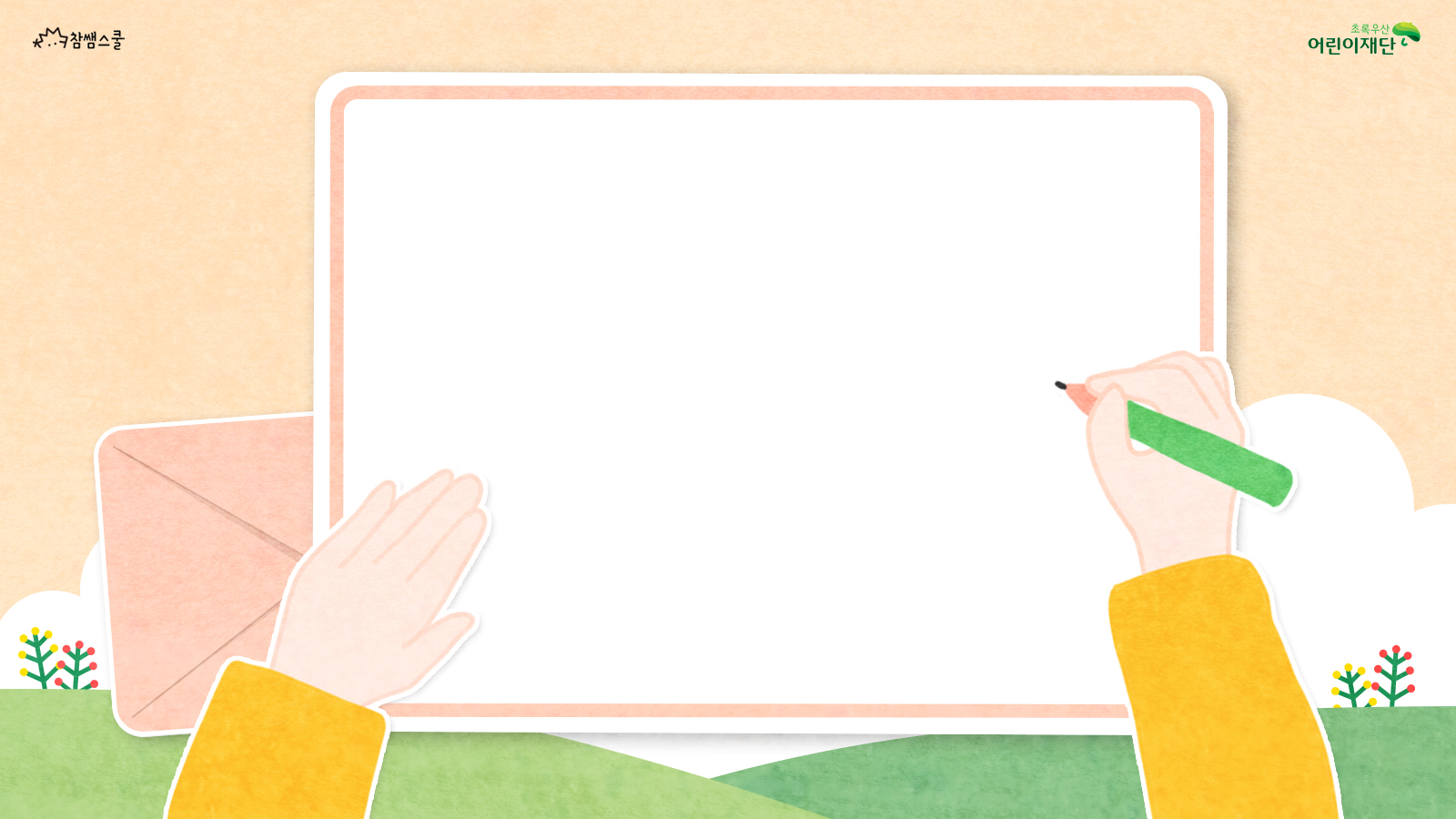 고마운 마음을 담아
편지를 써 봅시다.
내 마음이 잘 드러나게 편지를 썼나요?
고마운 마음을 구체적으로 썼나요?
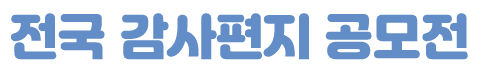 참여하기
주제 및 대상
감사의 마음을 전하고 싶은 사람에게 감사 편지쓰기
응모자격
전국의 모든 초/중/고등학생 및 청소년
편지 접수 기간
2023년 3월 15일 ~ 6월 30일
수상자 발표
2023년 10월 18일
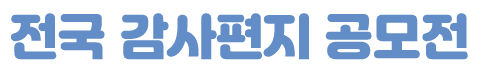 참여하기
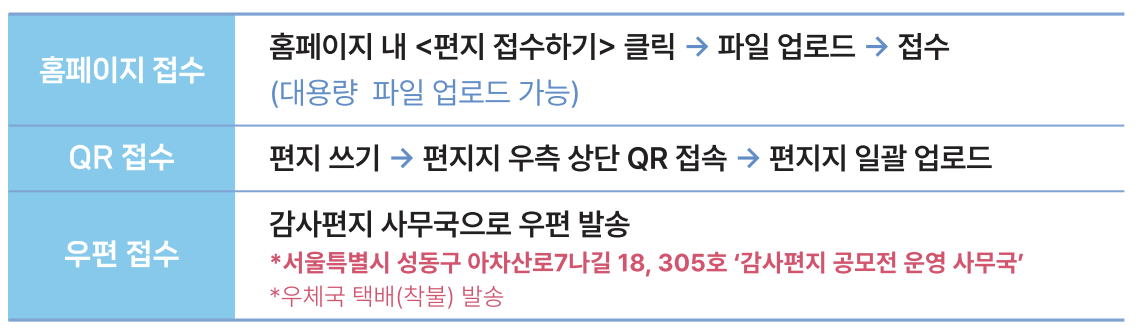